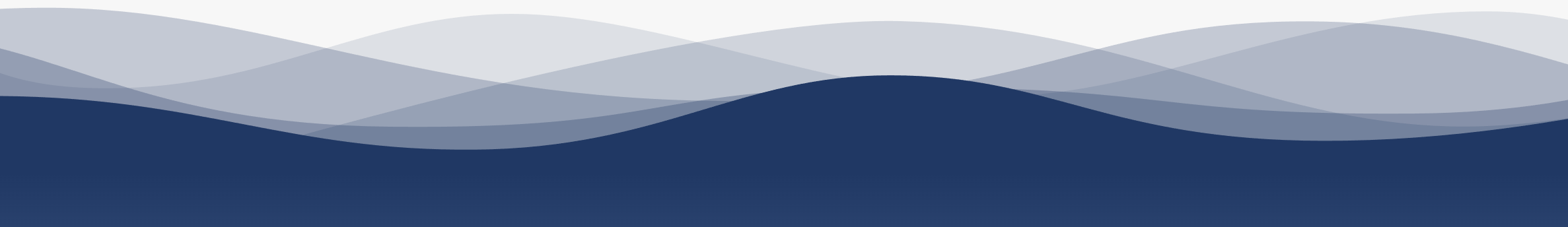 1
7
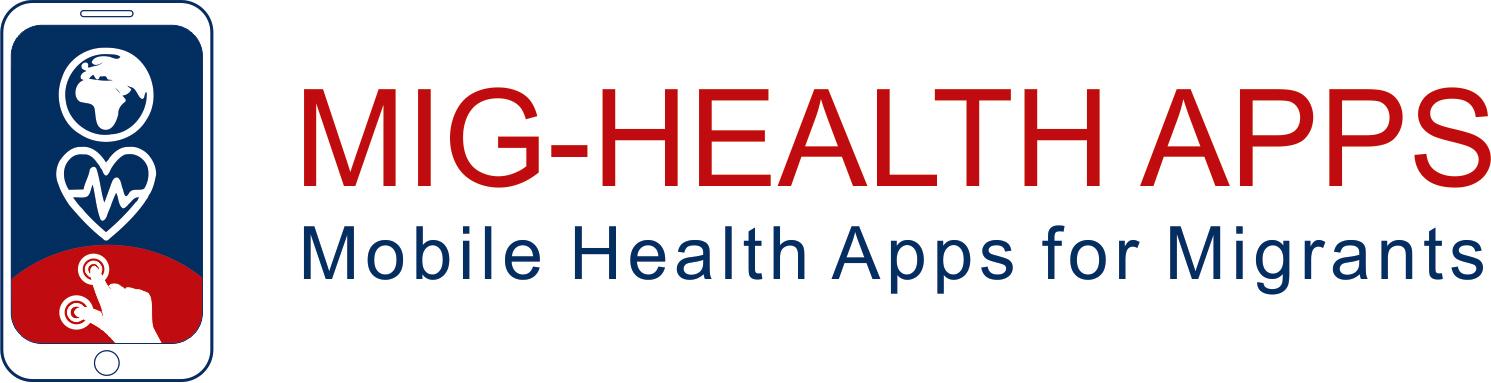 2
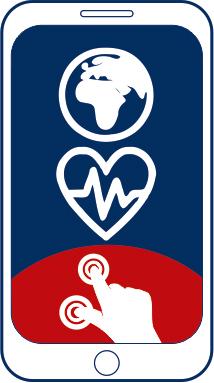 8
3
9
https://apps4health.eu/
4
10
5
Ενότητα 1 - Συνεδρία Βιωματικής Κατάρτισης (1.2)Ευαισθητοποίηση σχετικά με τη σημασία της αυτοδιαχείρισης και των Εφαρμογών Υγείας
11
6
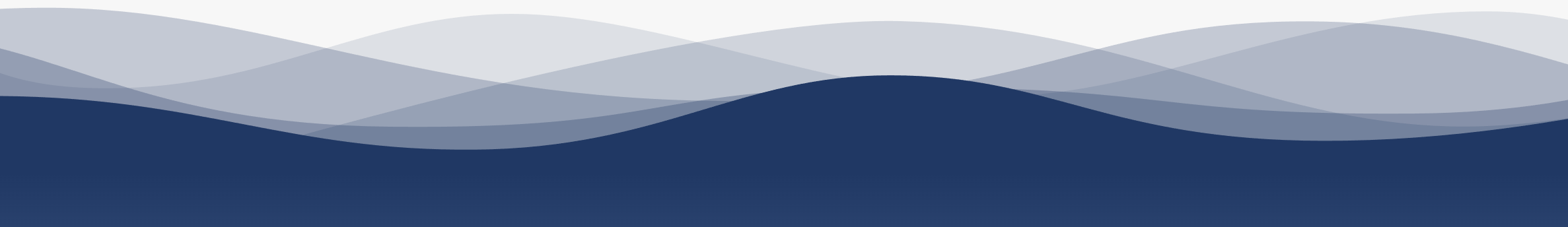 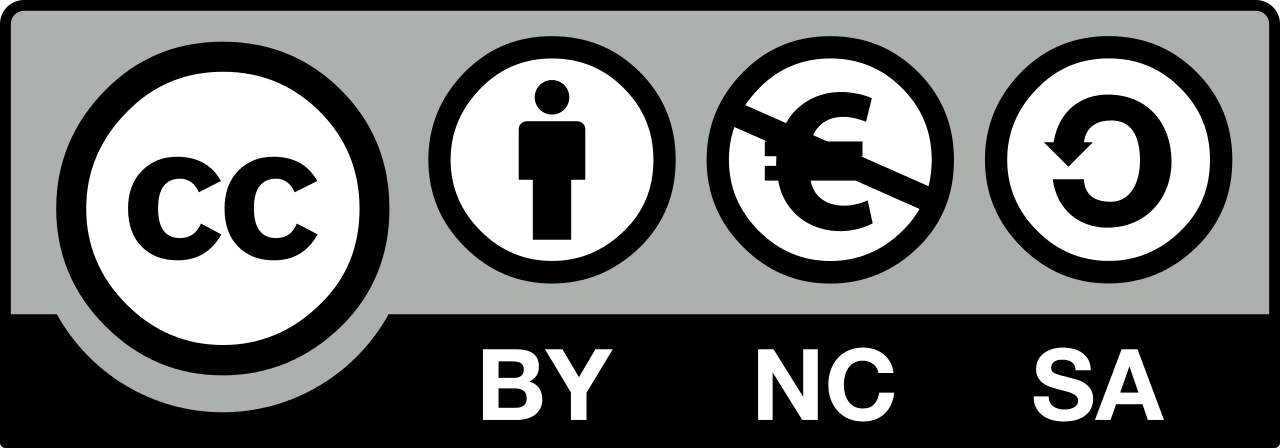 Με τη χρηματοδότηση της Ευρωπαϊκής Ένωσης. Ωστόσο, οι απόψεις και οι γνώμες που εκφράζονται είναι αποκλειστικά των δημιουργών και δεν αντανακλούν κατ' ανάγκη τις απόψεις και τις γνώμες της Ευρωπαϊκής Ένωσης ή του Ευρωπαϊκού Εκτελεστικού Οργανισμού Εκπαίδευσης και Πολιτισμού (EACEA). Ούτε η Ευρωπαϊκή Ένωση ούτε ο EACEA μπορούν να θεωρηθούν υπεύθυνοι γι' αυτές.
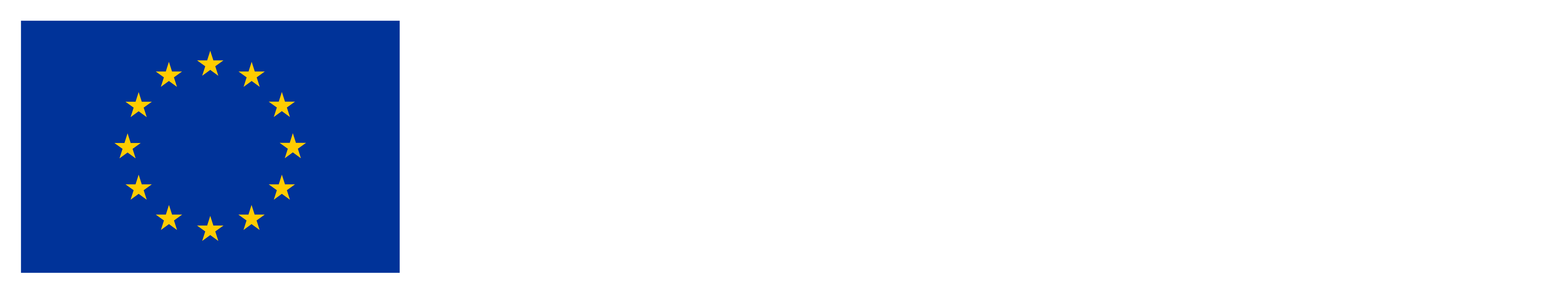 Εταίροι
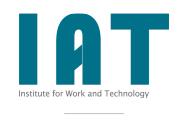 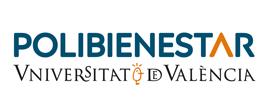 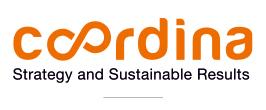 WESTFALISCHE HOCHSCHULE GELSENKIRCHEN,BOCHOLT, RECKLINGHAUSEN
GELSENKIRCHEN, ΓΕΡΜΑΝΊΑ
www.w-hs.de
COORDINA ORGANIZACIÓN DE EMPRESAS YRECURSOS HUMANOS, S.L.
ΒΑΛΈΝΘΙΑ, ΙΣΠΑΝΊΑ
coordina-oerh.com
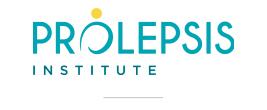 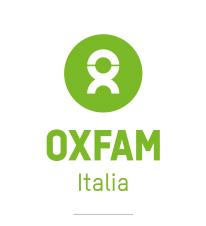 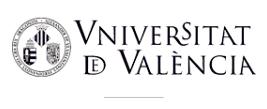 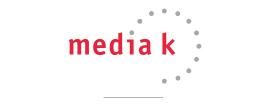 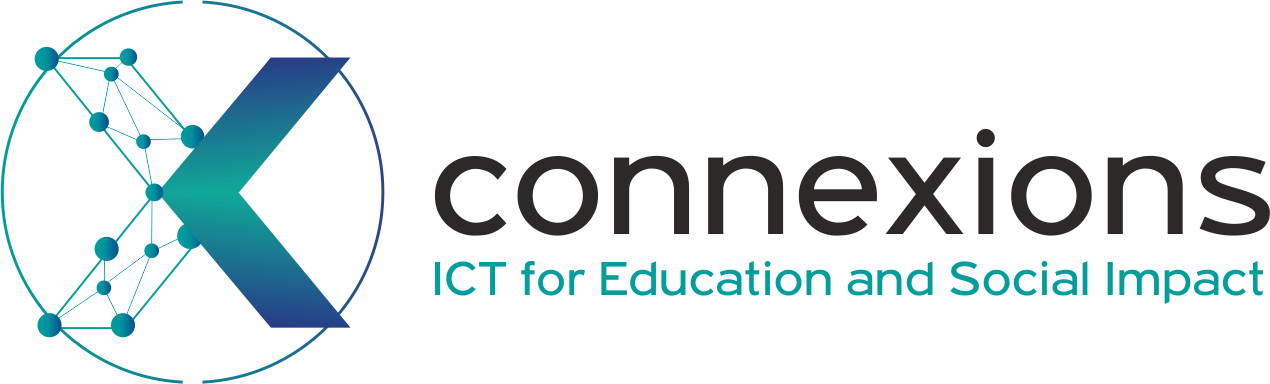 CONNEXIONS
ΑΘΗΝΑ, ΕΛΛΑΔΑ
www.connexions.gr
PROLIPSIS
ΑΘΗΝΑ, ΕΛΛΑΔΑwww.prolepsis.gr
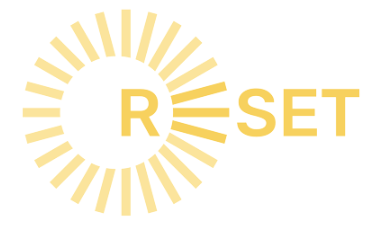 UNIVERSITAT DE VALENCIA
ΒΑΛΈΝΘΙΑ, ΙΣΠΑΝΊΑ
www.uv.es
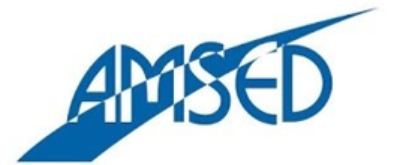 media k GmbH
Bad Mergentheim, ΓΕΡΜΑΝΙΑ
www.media-k.eu
OXFAM ITALIA INTERCULTURA
AREZZO, ΙΤΑΛΙΑ
www.oxfamitalia.org/
RESET
ΚΥΠΡΟΣ
www.resetcy.com
AMSED
ΣΤΡΑΣΒΟΎΡΓΟ, ΓΑΛΛΊΑ
www.amsed.fr
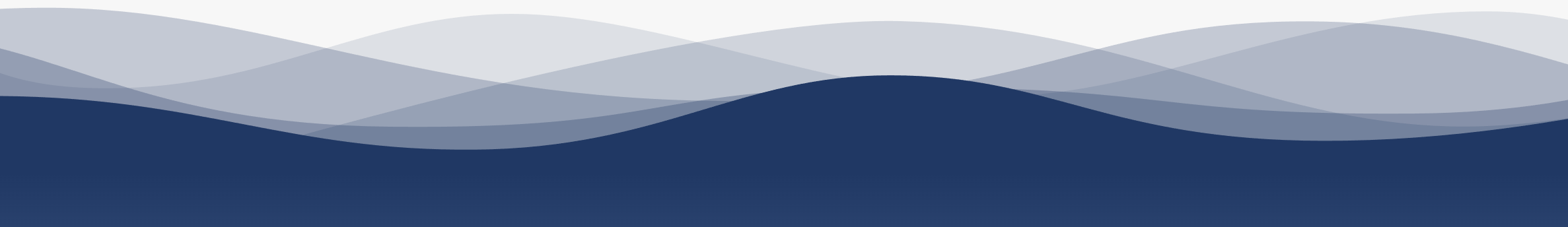 Συνεδρία Βιωματικής Κατάρτισης: Περιεχόμενα
1. Διαδραστική Δραστηριότητα Πρόκλησης Υγείας
2. Εφαρμογή σε πραγματικές συνθήκες
3. Σχεδιασμός δράσεων και καθορισμός στόχων SMART
1
Ευαισθητοποίηση σχετικά με τη σημασία της αυτοδιαχείρισης και των Εφαρμογών Υγείας
Στόχοι
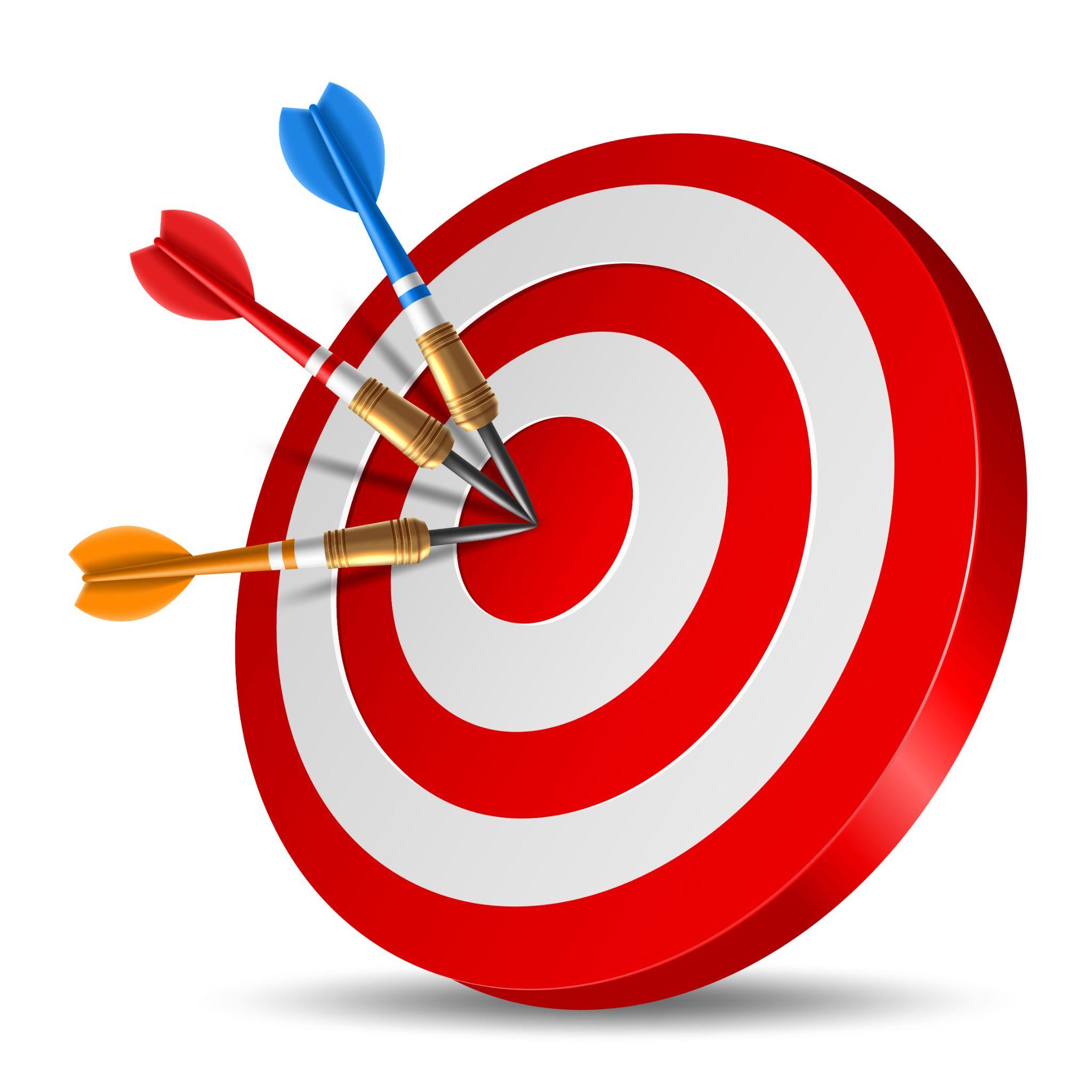 Εισαγωγή των εκπαιδευόμενων στη χρήση εφαρμογών υγείας για τη διαχείριση της υγείας τους
Πηγή: από nuraghies στο Freepik
1.2.1Διαδραστική Δραστηριότητα Πρόκλησης Υγείας
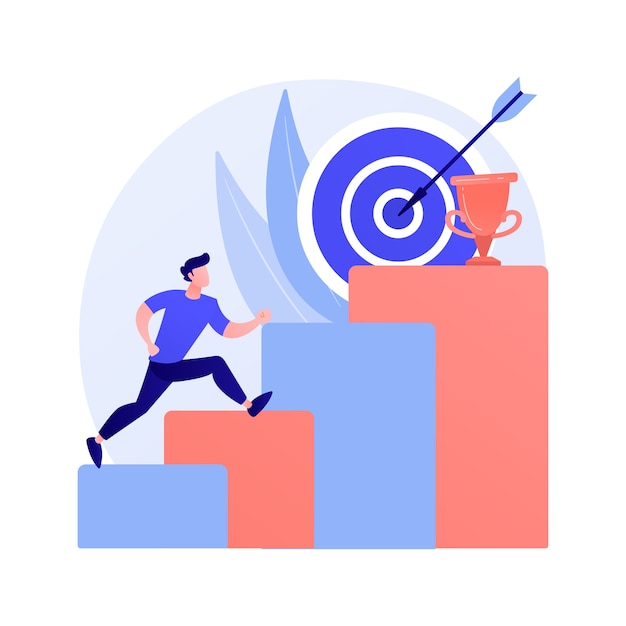 Ας χρησιμοποιήσουμε μια από τις εφαρμογές υγείας που προσφέρονται στο Mig-Health Apps.
Σχεδιασμένο από Freepik
Πρόσβαση στην πλατφόρμα Mig-Health Apps
Αποκτήστε πρόσβαση στην πλατφόρμα Mig-Health Apps και εξερευνήστε τα πιθανά θέματα που προσφέρονται στις δραστηριότητες Βιωματικής Εκπαίδευσης.
1
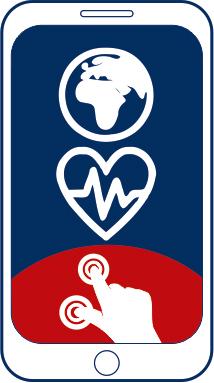 Επιλέξτε το θέμα/ την ETA
Επιλέξτε το θέμα που σας ενδιαφέρει και αποκτήστε πρόσβαση στη συγκεκριμένη ETA για να κατεβάσετε την εφαρμογή υγείας που θέλετε να χρησιμοποιήσετε.
2
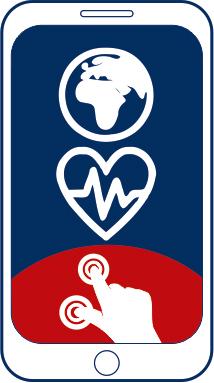 Χρήση της πλατφόρμας
Στη συνέχεια, χρησιμοποιήστε την εφαρμογή ασύγχρονα για μία ή δύο εβδομάδες.
Έπειτα, επιστρέψτε στην πλατφόρμα για να σχολιάσετε την εμπειρία σας μέσω σχολίων ή βίντεο.
3
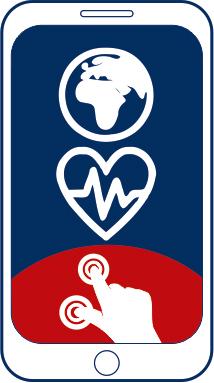 1.2.2Εφαρμογή σε πραγματικές συνθήκες των στόχων SMART
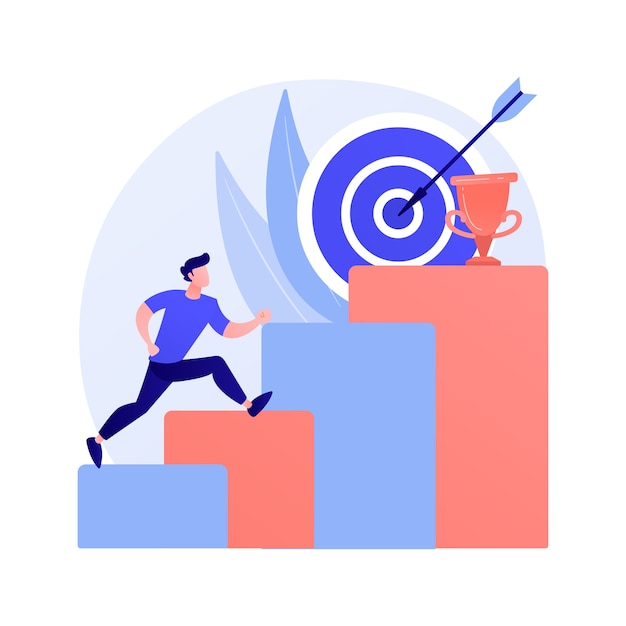 Ας δούμε κάποια πιθανά σενάρια!
Σχεδιασμένο από Freepik
Σενάριο 1
Η Μαρία μόλις έφτασε στην Ελλάδα, όπου και θα ζει από εδώ και στο εξής, και πρέπει να κλείσει ένα ραντεβού με γιατρό, αλλά δεν γνωρίζει καλά πώς λειτουργεί το σύστημα υγείας σε αυτή τη χώρα.
Η Μαρία μπορεί να συνδεθεί στο πρόγραμμα Mig-health apps, στην Εφαρμογή Υγείας ETA 11 για τις Υπηρεσίες Υγειονομικής Περίθαλψης και να αντλήσει από το διαθέσιμο περιεχόμενο πληροφορίες σχετικά με το σύστημα υγείας, καθώς και τους χρήσιμους συνδέσμους για να κλείσει ένα ραντεβού.
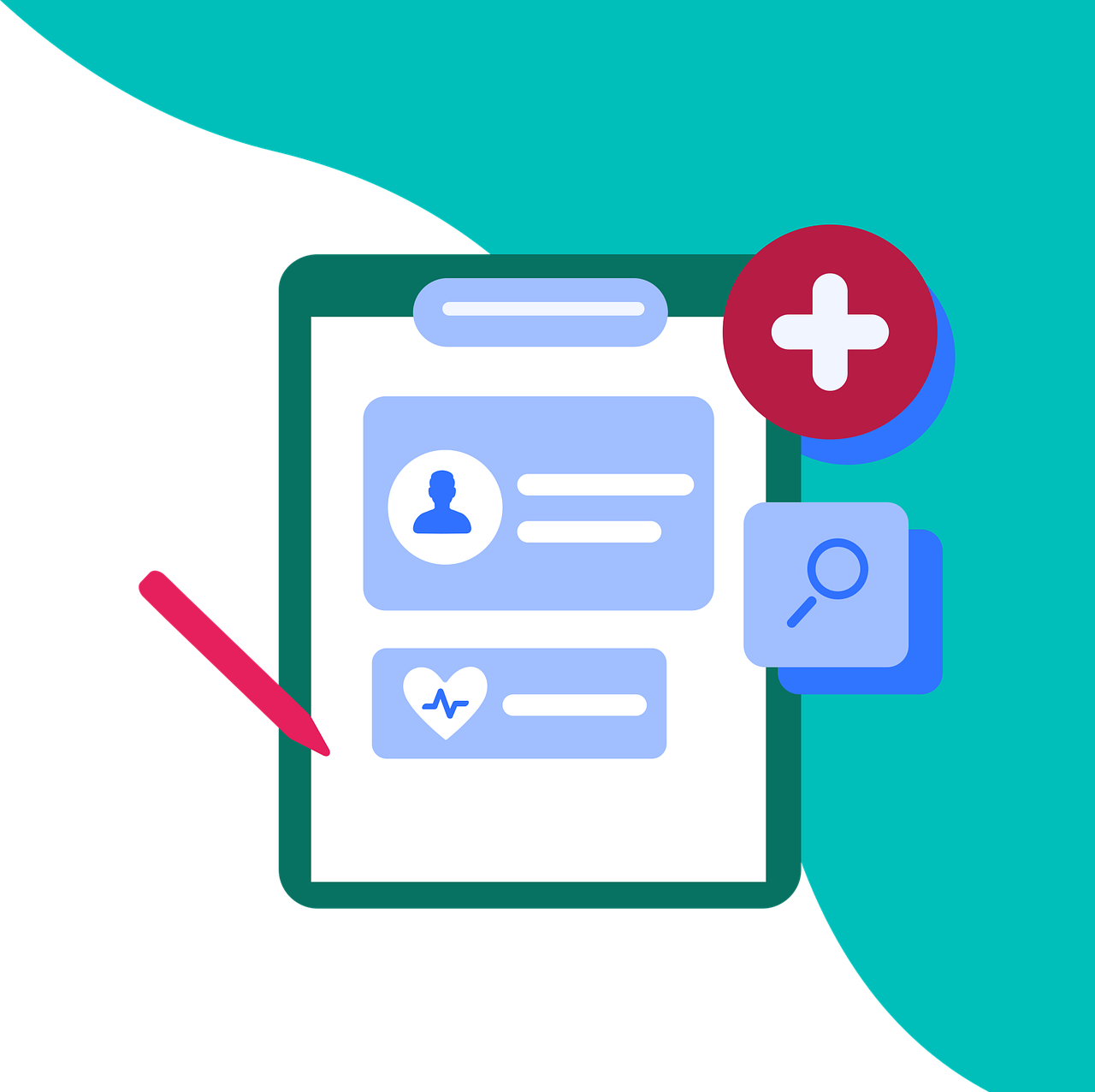 Πηγή | Pixabay license
Σενάριο 2
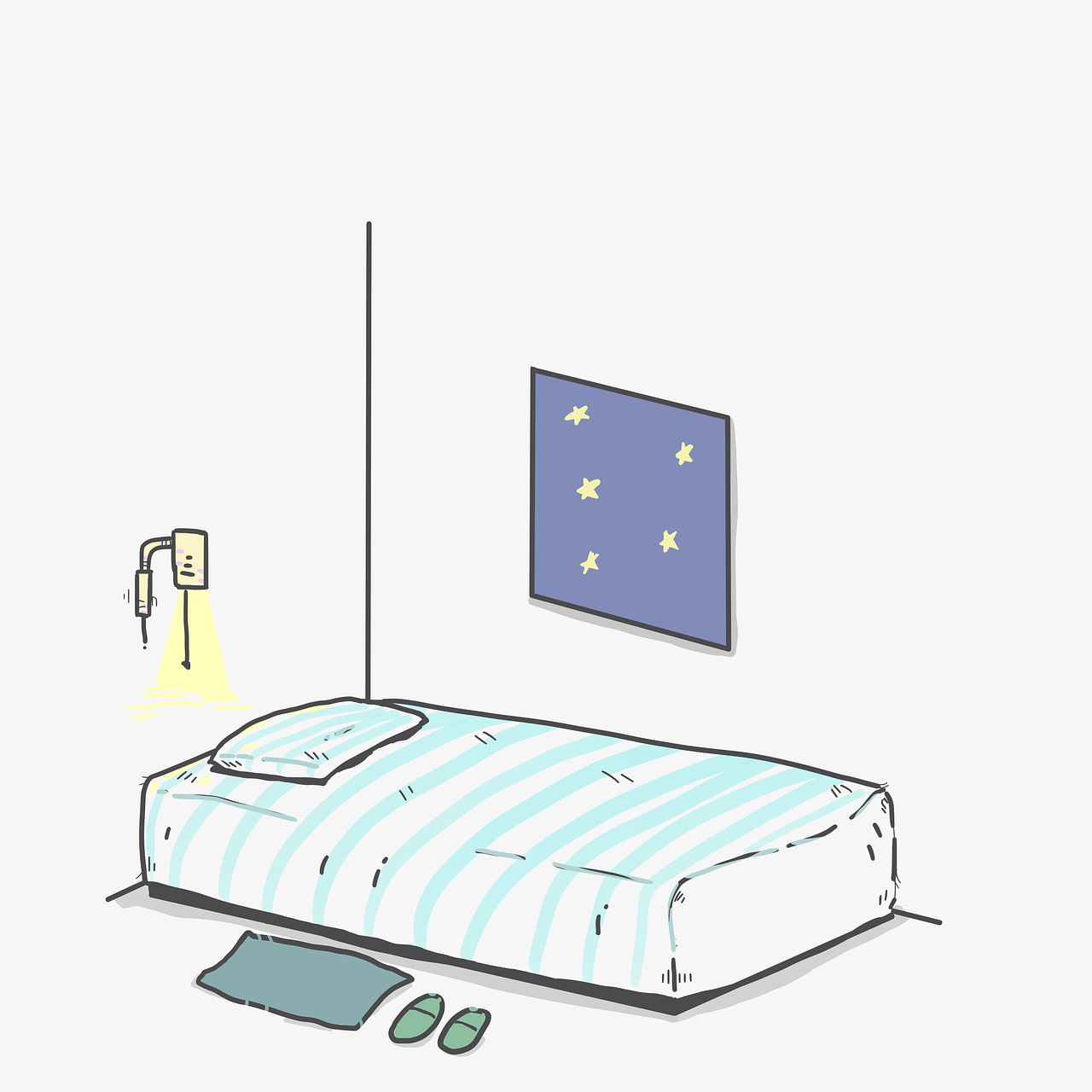 Εδώ και λίγες ημέρες, ο Hakim αντιμετωπίζει προβλήματα ύπνου, έχει κλείσει ραντεβού με τον γιατρό του, το οποίο όμως είναι σε 10 ημέρες από τώρα. 
Σε αυτό το χρονικό διάστημα, μπορεί να μπει στο πρόγραμμα Mig-health Apps, στην Εφαρμογή Υγείας ETA4 για τα Προγράμματα Ξεκούρασης και να αναζητήσει μία από τις εφαρμογές που προσφέρονται για την παρακολούθηση της ρουτίνας του ύπνου του. 
Με αυτόν τον τρόπο, μπορεί να δώσει πιο αναλυτικές πληροφορίες στον/στη γιατρό του.
Πηγή | Pixabay license
Σενάριο 3
Η Delia και ο Mahir είναι νέοι γονείς και θα ήθελαν να μάθουν περισσότερα σχετικά με τη φροντίδα των νεογέννητων. Μέσω του προγράμματος Mig-Health Apps, κατέβασαν μια εφαρμογή που τους επιτρέπει να παρακολουθούν τον ύπνο του μωρού τους, ώστε όταν επισκέπτονται τον/την παιδίατρο να μπορούν να περιγράψουν ακριβώς τις συνήθειες ύπνου του μωρού τους.
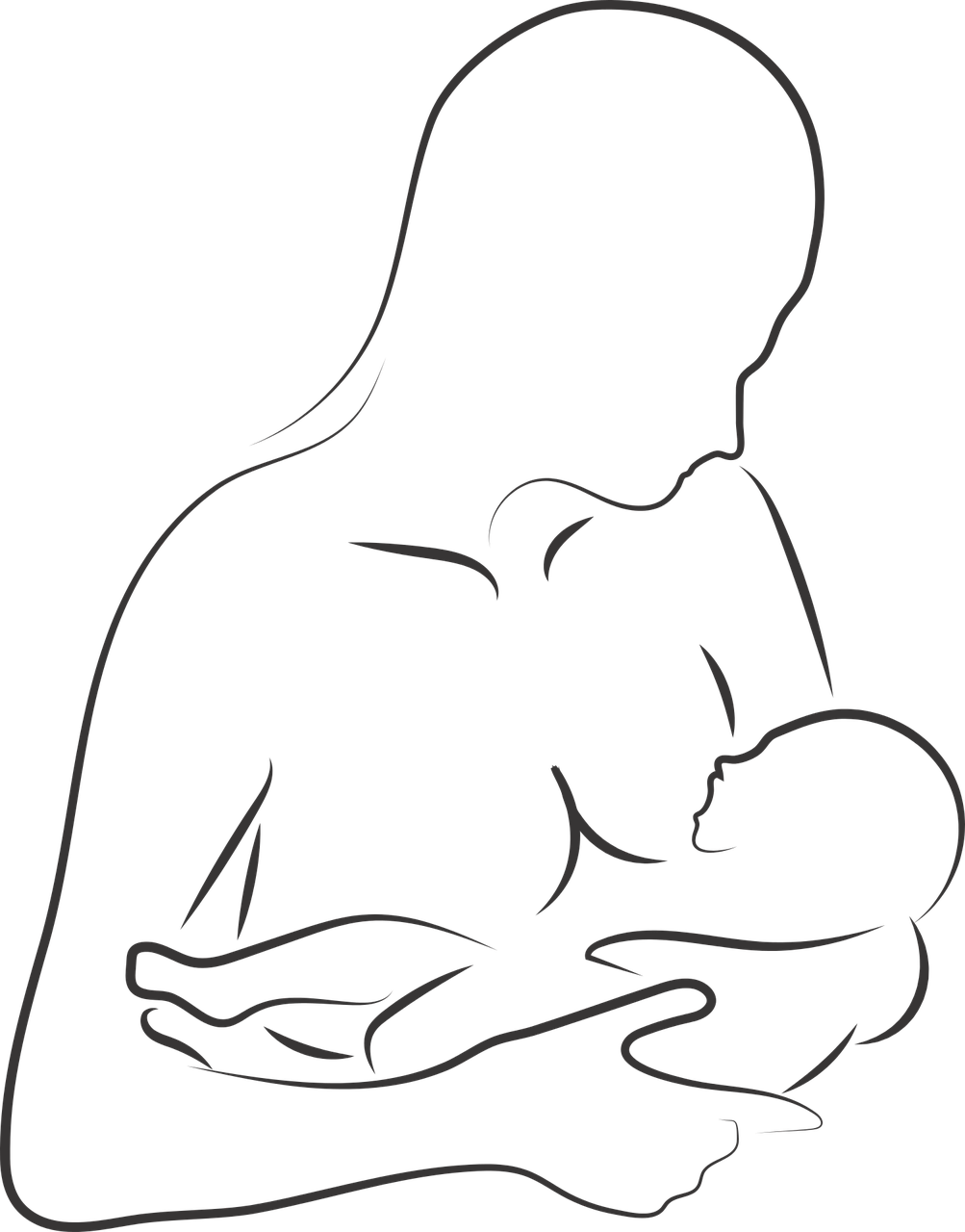 Πηγή | Pixabay license
1.2.3Σχεδιασμός δράσεων και καθορισμός στόχων για την υγεία σας
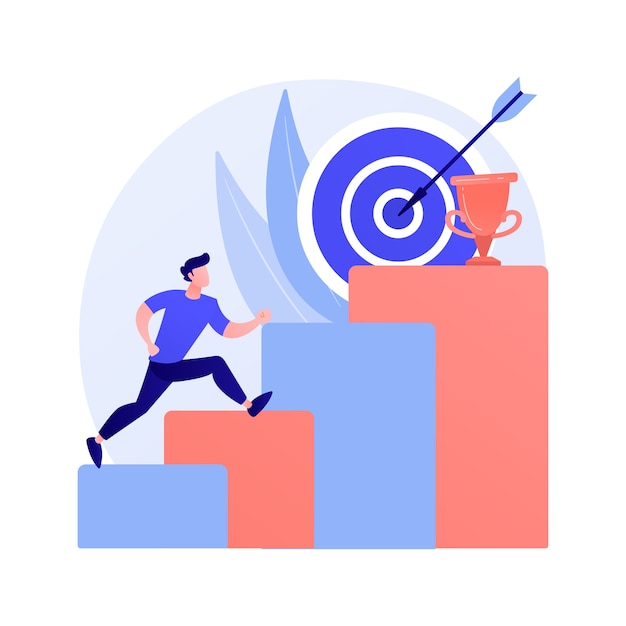 Ας καθορίσουμε τους στόχους που αφορούν την υγεία μας και ας τους πετύχουμε με τη χρήση εφαρμογών υγείας!
Σχεδιασμένο από Freepik
Σχεδιασμός δράσεων και καθορισμός στόχων
"Υπάρχει κάτι με το οποίο θα θέλατε να ασχοληθούμε περαιτέρω ώστε να επιτευχθούν οι στόχοι που έχετε θέσει για την υγεία σας;"
Τα σχέδια δράσης είναι λεπτομερείς περιγραφές των ενεργειών στις οποίες προβαίνουν τα άτομα προκειμένου να επιτύχουν τους στόχους τους.
Βήμα 1: Ορισμός SMART στόχου
Βήμα 2: Προσδιορισμός καθηκόντων
Βήμα 3: Κατανομή πόρων
Βήμα 4: Ιεράρχηση εργασιών
Βήμα 5: Ορισμός προθεσμιών και σταδίων Βήμα 6: Έλεγχος και αναθεώρηση του σχεδίου δράσης
Σχεδιασμός δράσεων και καθορισμός στόχων
Βήματα σχεδίου δράσης:

Προσδιορισμός νέου στόχου
Κατάρτιση σχεδίου για την επίτευξή του
Στόχοι SMART: στόχοι που είναι συγκεκριμένοι, μετρήσιμοι, εφικτοί, συναφείς και χρονικά προσδιορισμένοι (Specific, Measurable, Achievable, Relevant, and Time-Bound)
Παράδειγμα  
Στόχος: Θέλω να βελτιώσω τη διατροφή μου 
Σχέδιο: Κατεβάζω μια εφαρμογή για διατροφή, επιλέγω μια δίαιτα που ταιριάζει στον τρόπο ζωής μου, ακολουθώ τη νέα δίαιτα για ένα μήνα, αξιολογώ την πρόοδό μου μετά τη λήξη της προθεσμίας και αναπροσαρμόζω το σχέδιο εφόσον κριθεί απαραίτητο.
Σχεδιασμός δράσεων και καθορισμός στόχων
Παρουσιάστε το δικό σας σχέδιο δράσης για την Υγεία!
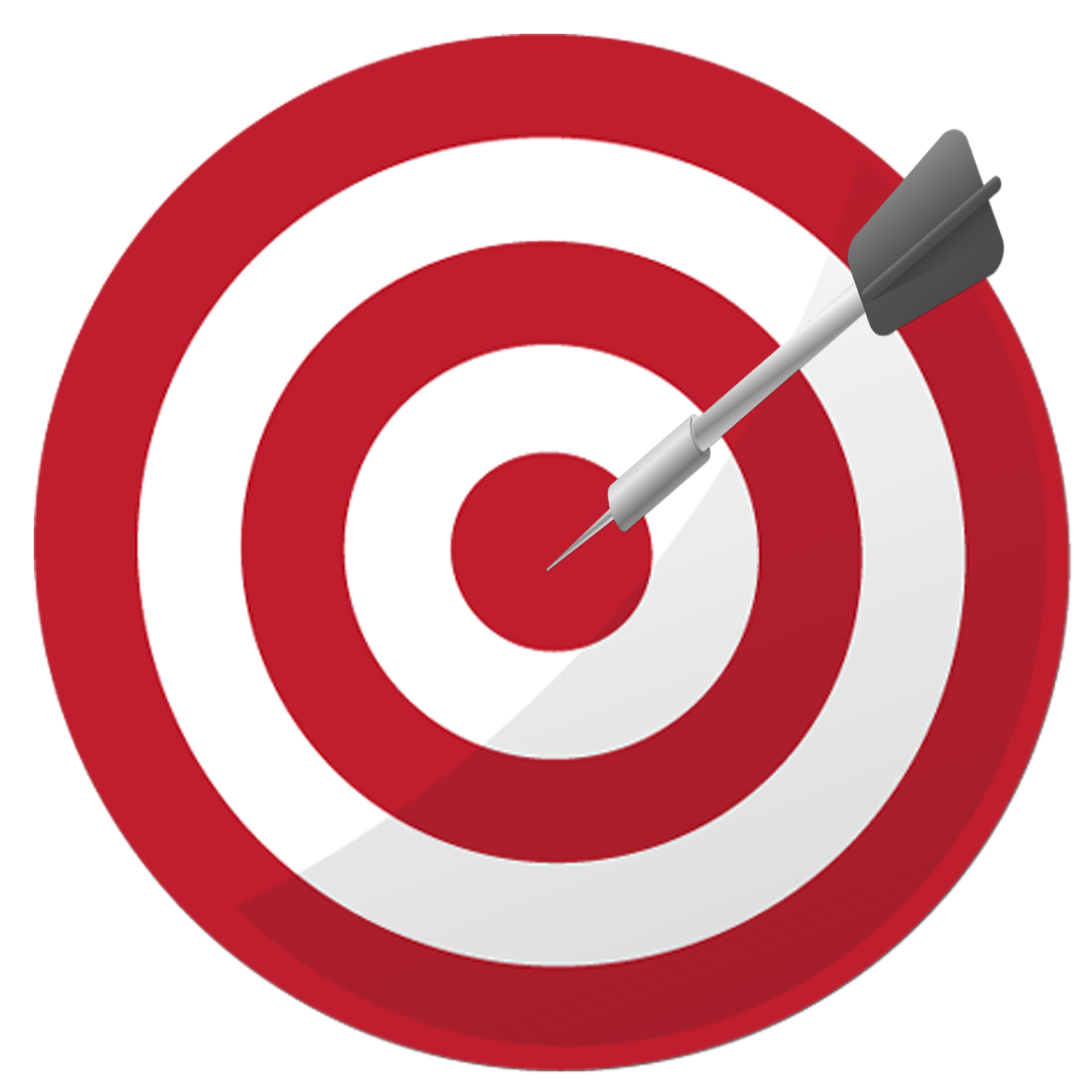 Παρουσιάστε σε 5 λεπτά το δικό σας σχέδιο δράσης.
Πηγή| Pixabay license
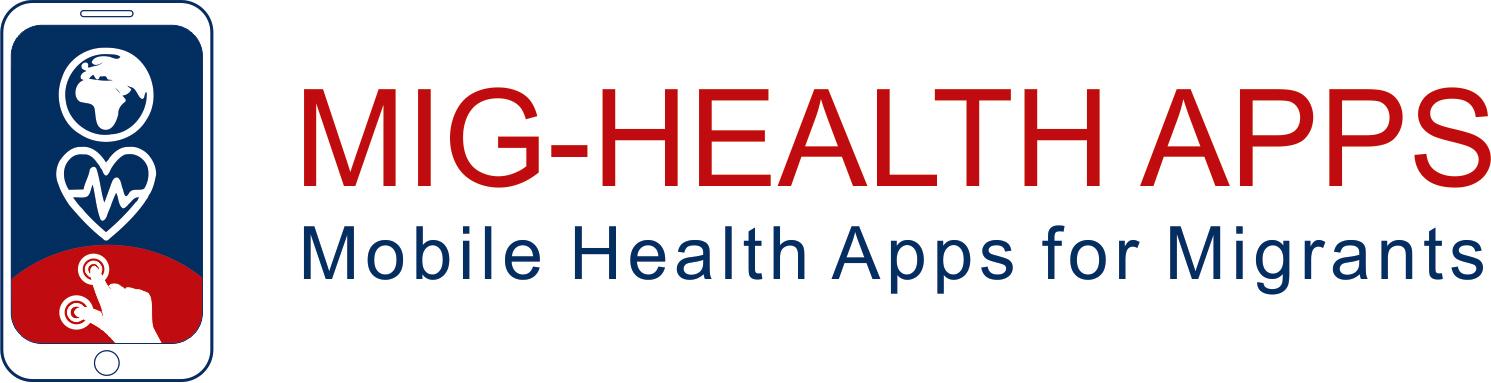 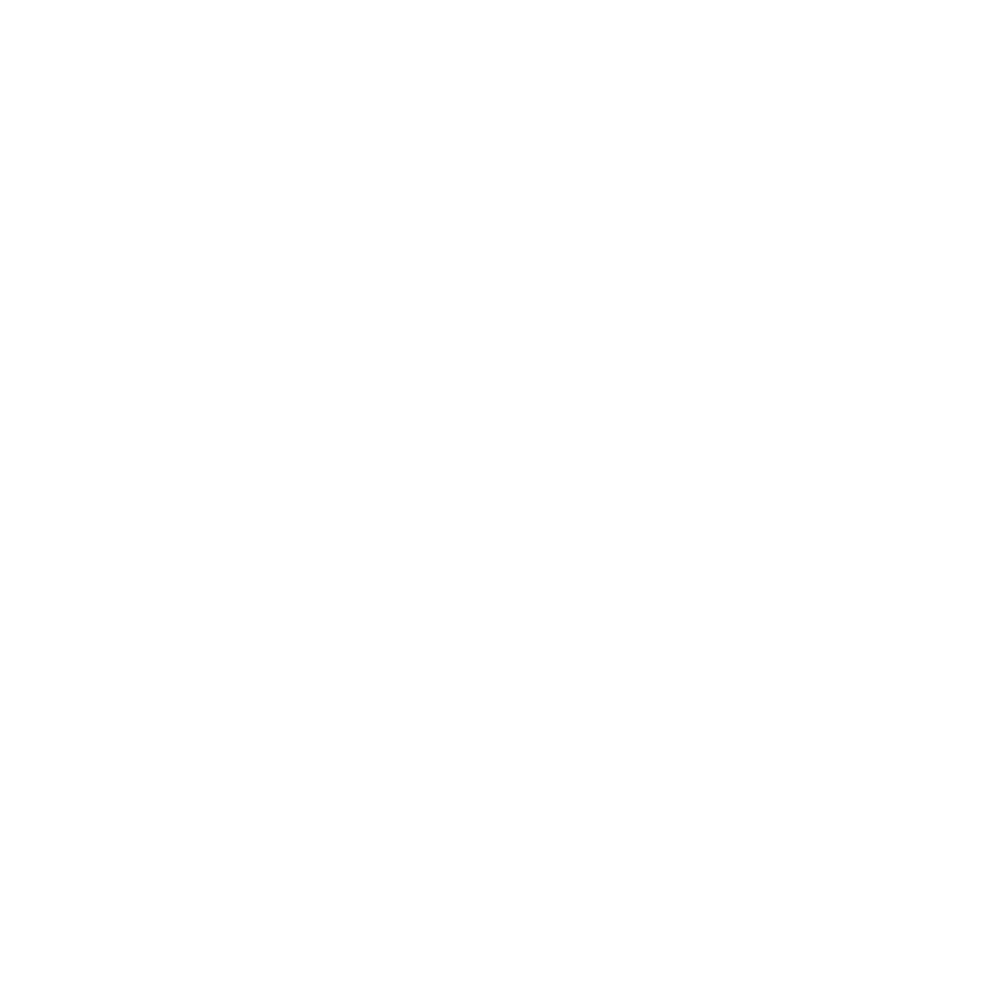 Συγχαρητήρια!
Ολοκληρώσατε τη διδασκαλία αυτής της ενότητας!
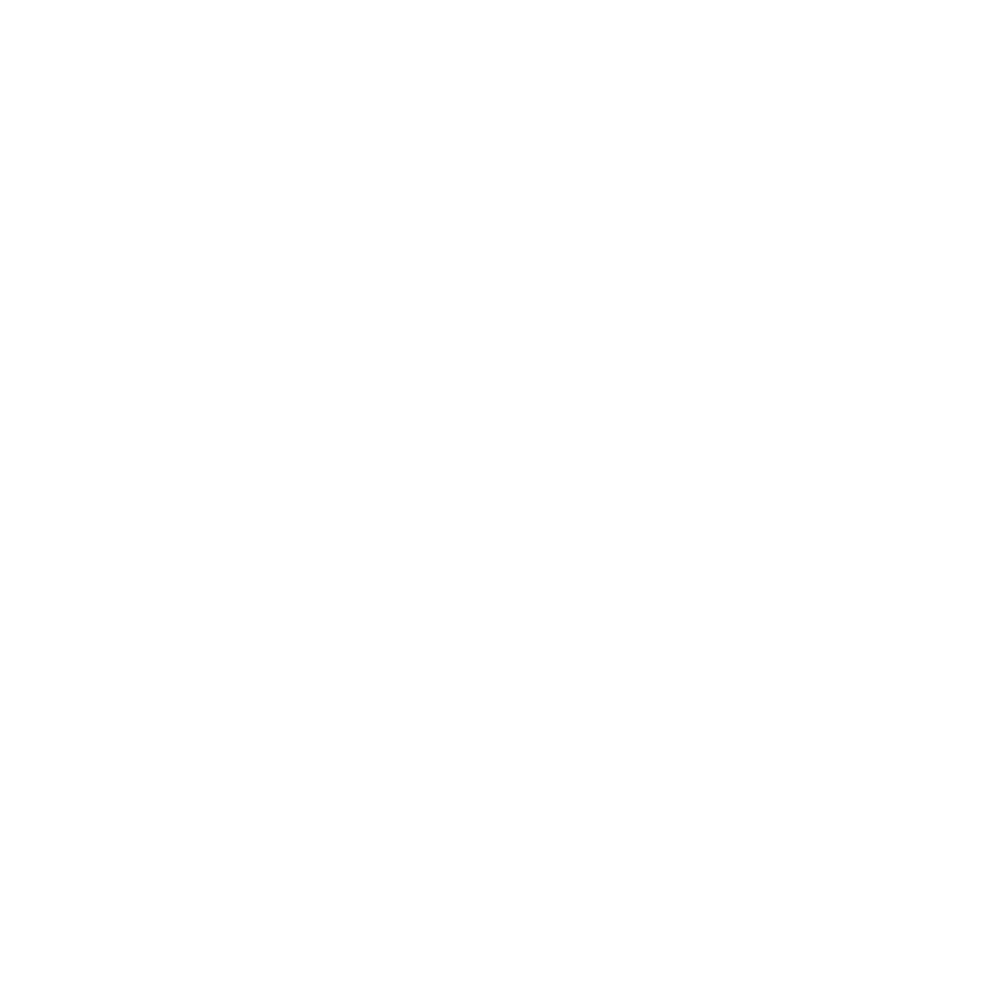 Με τη συγχρηματοδότηση της Ευρωπαϊκής Ένωσης. Οι απόψεις και οι γνώμες που διατυπώνονται εκφράζουν αποκλειστικά τις απόψεις των συντακτών και δεν αντιπροσωπεύουν κατ' ανάγκη τις απόψεις της Ευρωπαϊκής Ένωσης ή του Ευρωπαϊκού Εκτελεστικού Οργανισμού Εκπαίδευσης και Πολιτισμού (EACEA). Η Ευρωπαϊκή Ένωση και ο EACEA δεν μπορούν να θεωρηθούν υπεύθυνοι για τις εκφραζόμενες απόψεις.
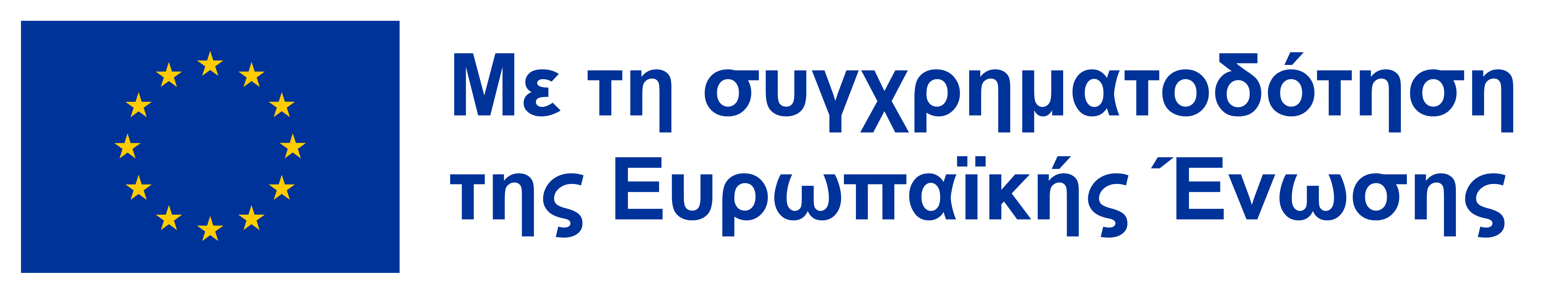